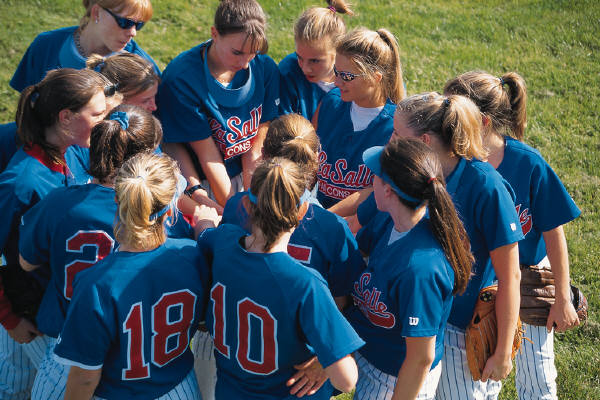 12+ Months of Agile
Story about the transformation from June 2012 till today
Kari Penttilä| VP Engineering | 17th  Sept. 2013
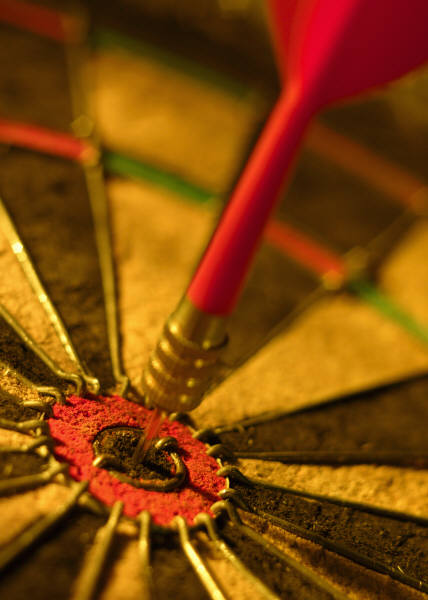 Goals of agile transformation
Goals
As set forth by engineering director Martin Jansa
We should always have functional product

Shorter lead times

Decreased project risk

Constant sustainable phase (the work load of the teams)

Higher efficiency of the team

High flexibility for the scope changes
3
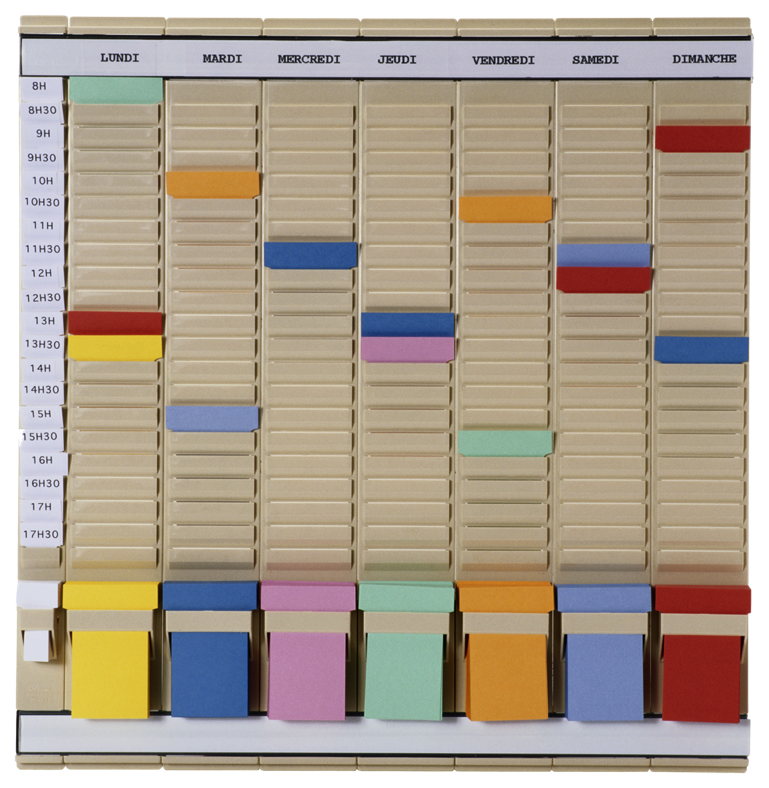 What did we do?
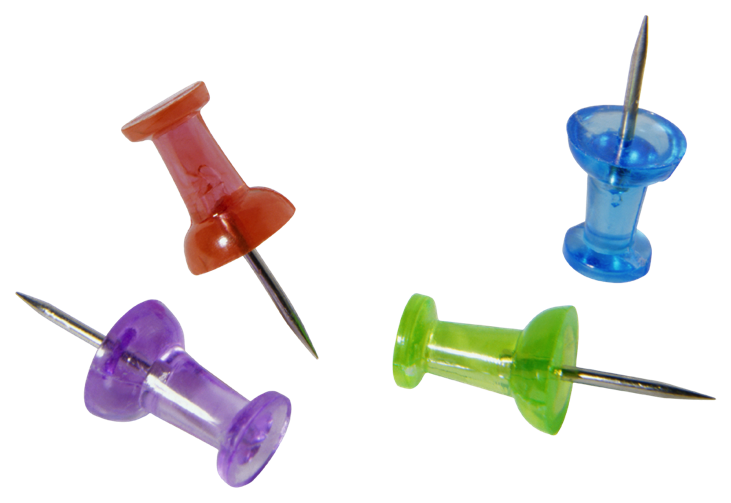 STARTING POINT
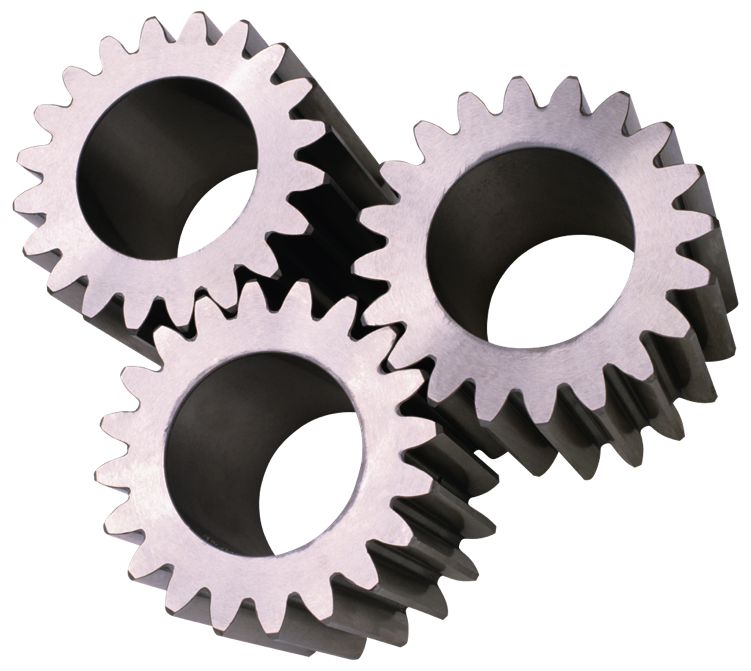 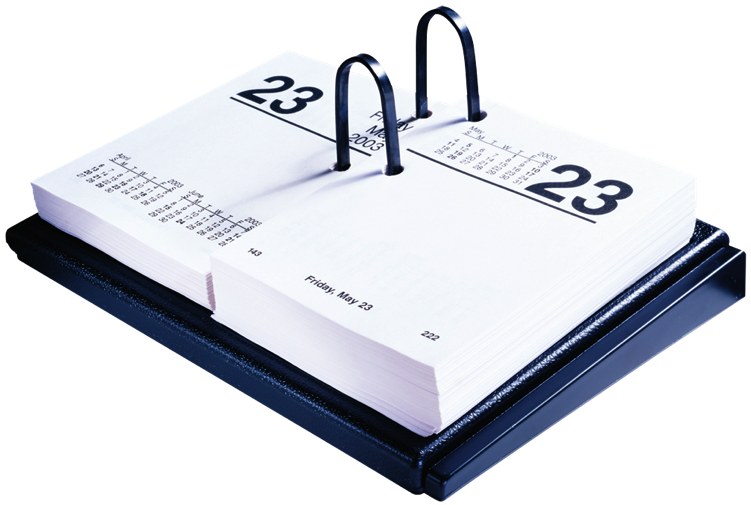 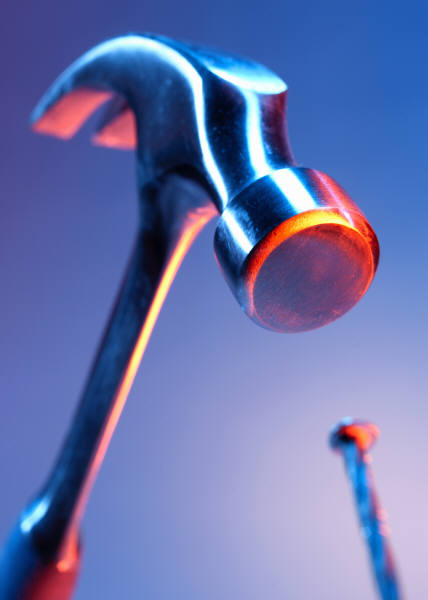 METHODOLOGY
SCRUM / KANBAN
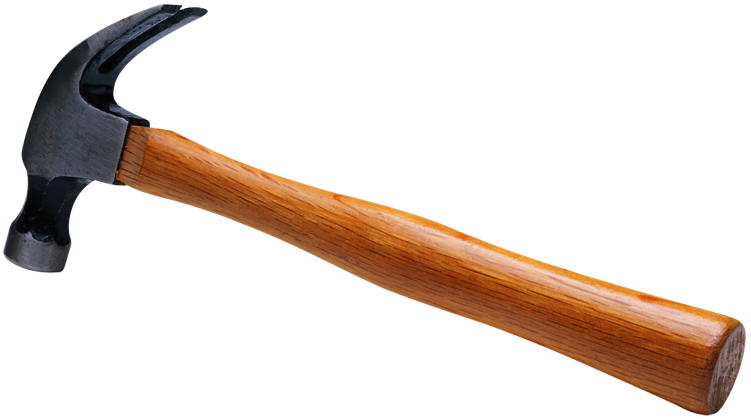 TEAM STRUCTURE
COMPONENT OR FEATURE?
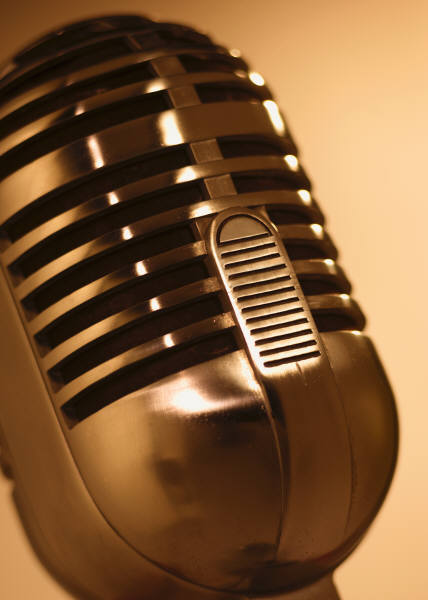 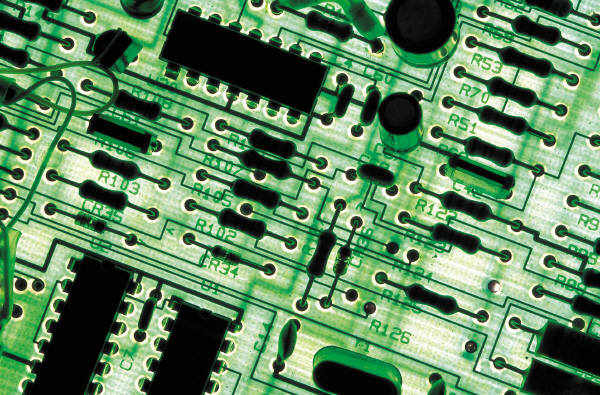 STRUCTURAL CHANGES

ARCHITECTURE
PROJECT MNGMT.
PRODUCT MNGMT.
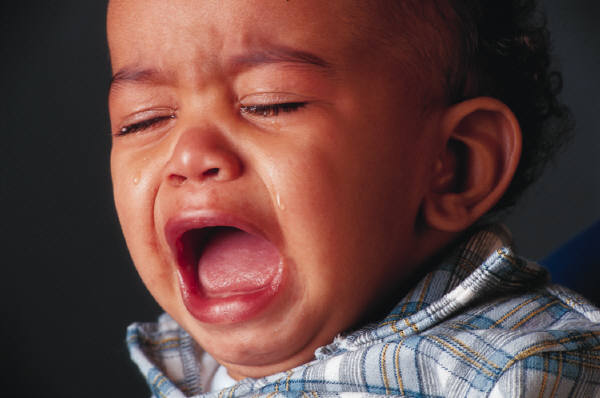 THEN SOMETHING VERY UNEXPECTED HAPPENED!!!!!!!!!!!!!
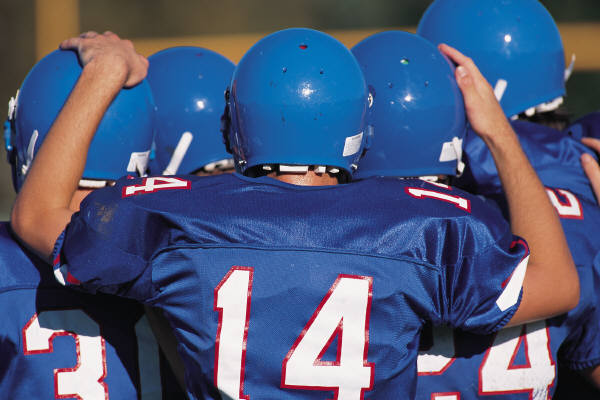 INTEGRATION OF QA,
ROLE OF TEST ENGINEER
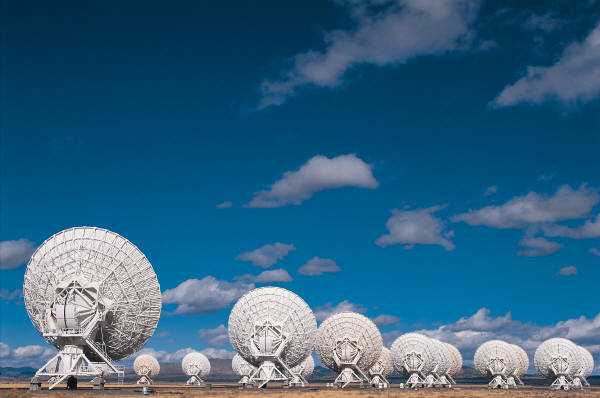 FEEDBACK AND DEMOS
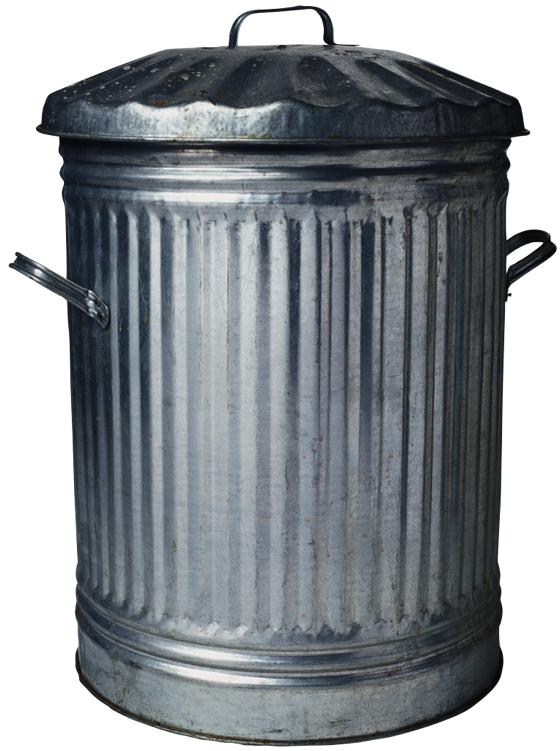 UNDERSTANDING
WASTE IN ENGINEERING
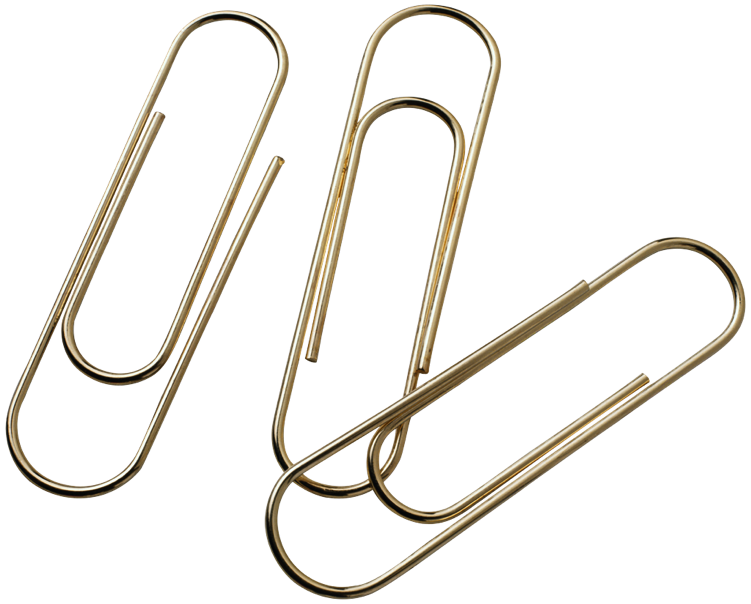 TOOLS / SYSTEMS
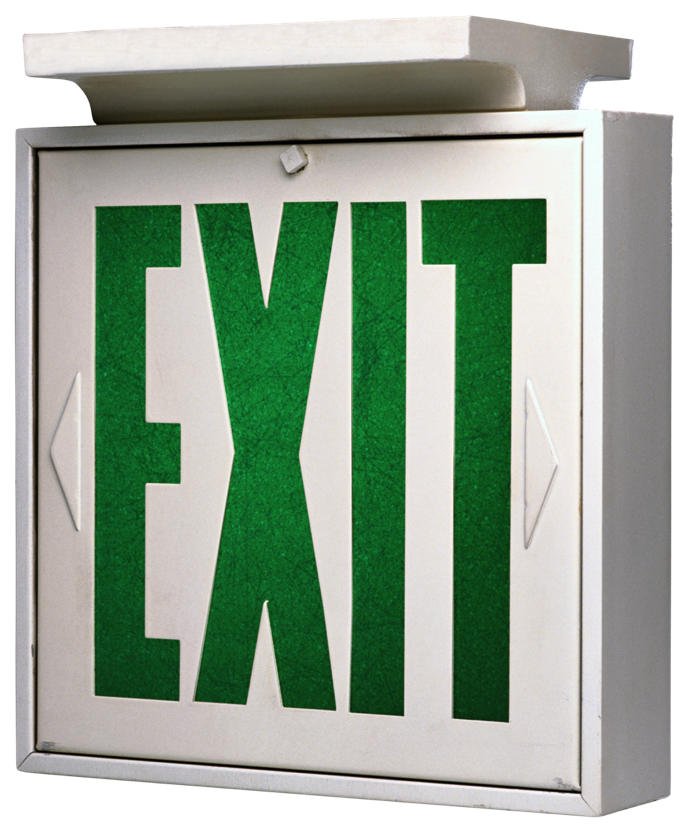 CONTINUOUS
INTEGRATION
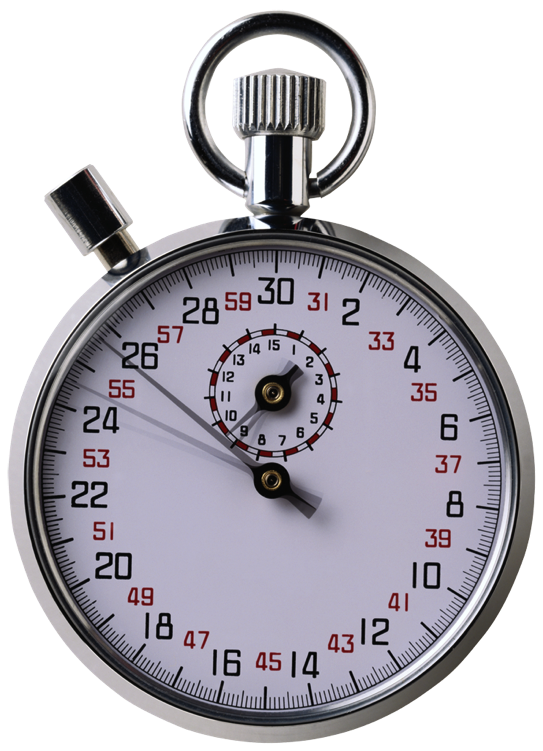 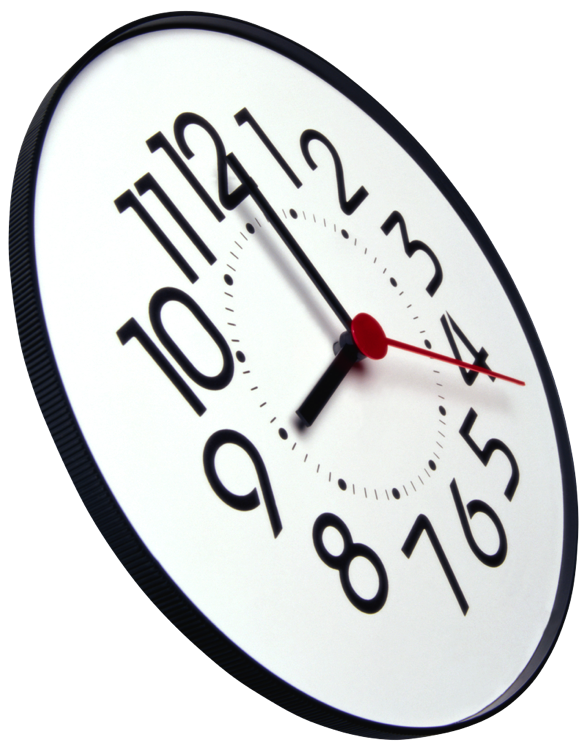 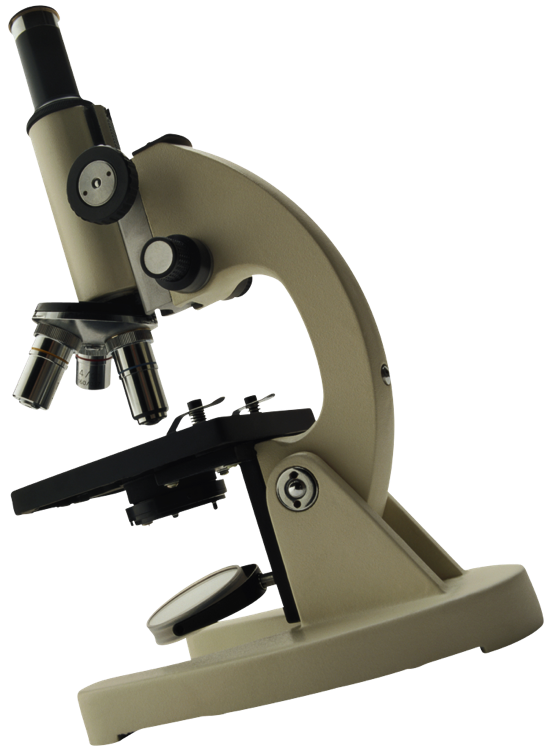 CONTINUOUS
IMPROVEMENT
RETROSPECTIVES
CAPACITY BASED PLANNING
SIMPLIFIED PLANNING
PLANNING HORIZON
UTILIZATION
RELEASE
Did we succeed?
BUT WE ARE NOT PERFECT – JORNEY GOES ON…
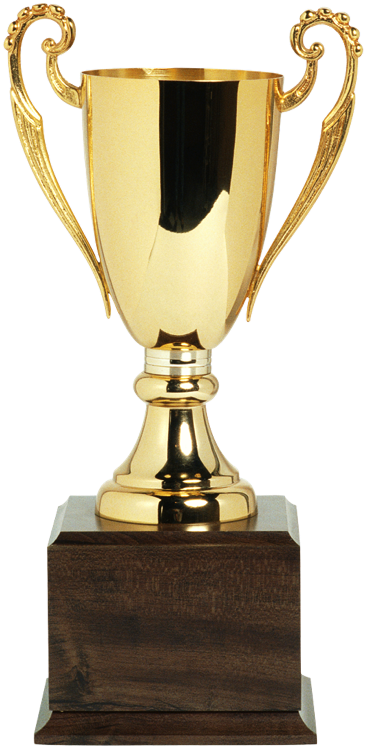 YES!
SEPT. 4, we released
PC TuneUp 2014
AVG Antivirus 2014
No overtime was needed to deliver the products
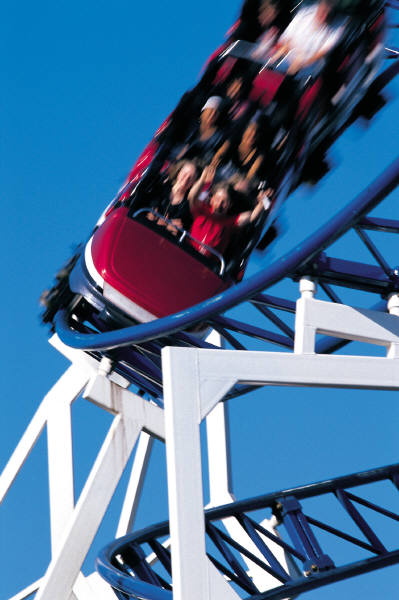 If you are going to do this in your company…
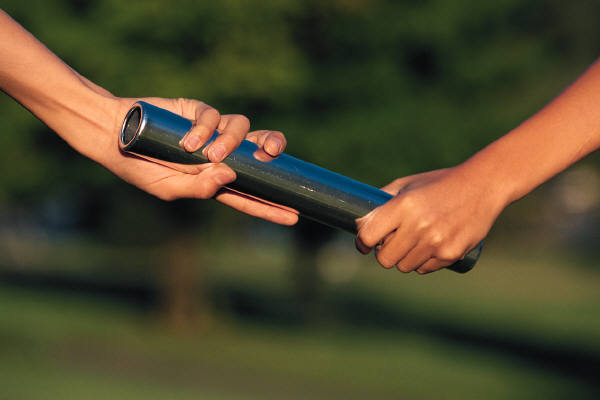 Agile transformation is work in progress.
Not conformance of plan to become agile
DEFINE THE GOALS AND START THE JORNEY TOWARDS THEM
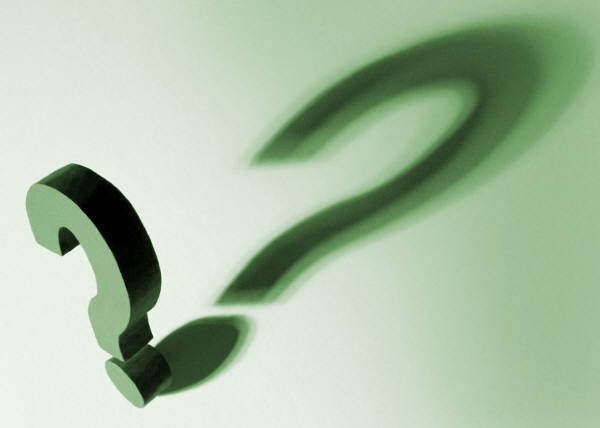 Questions
?
Kari Penttilä | VP Engineering |  T 724 027 462  E kari.penttila@avg.com
About Me
Agile and lean SW engineering enthusiastic
Over 25 years of experience in ICT industry of that 15 years in management.

Strong start-up experience, but been working in corporations too.

Have run 17 different R&D organizations.

Done couple of agile transformations before.

Now based in Brno working for AVG Technologies since 2.1.2013.

kari.penttila@avg.com
22